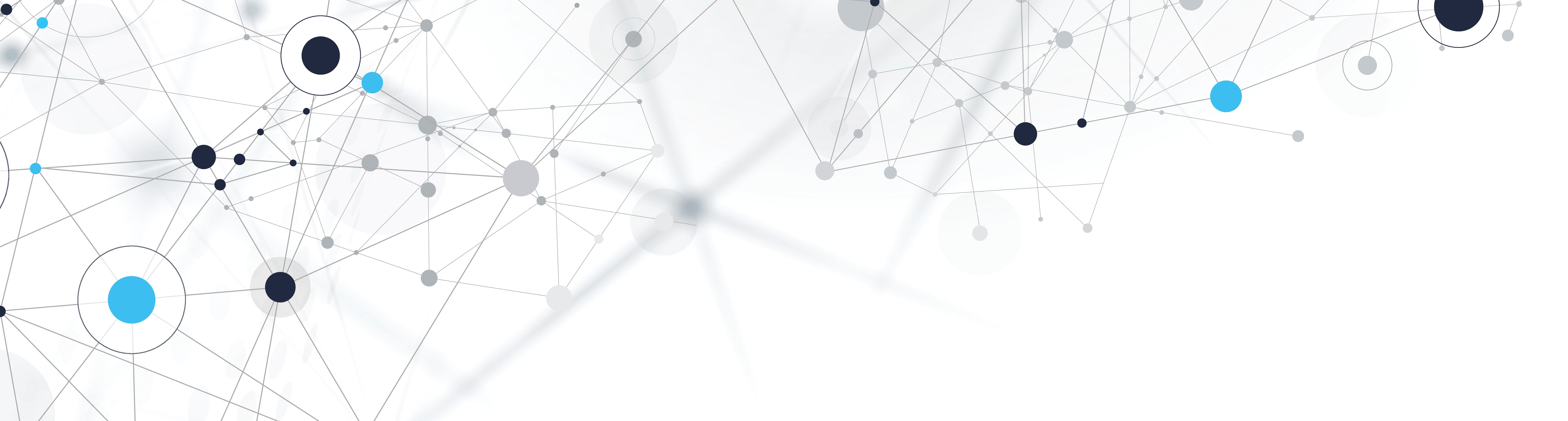 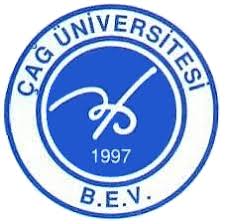 HASTANE BİLGİ SİSTEMLERİ
ÖĞR. GÖR. ŞEYDA ÇAVMAK
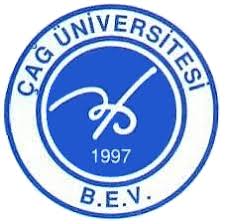 TIBBİ KAYIT VE HASTANE OTOMASYONU
Tıbbi Raporlar ve Özellikleri 
 Tıbbi Sekreterlerin Raporlar Konusundaki Sorumlulukları 
 Tıbbi Raporlar Düzenlenirken Dikkat Edilmesi Gereken Noktalar 
 Rapor Yazma Aşamaları
 Tıbbi Raporların Sınıflandırılması
TIBBİ KAYIT VE HASTANE OTOMASYONU
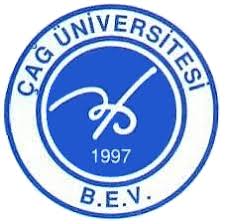 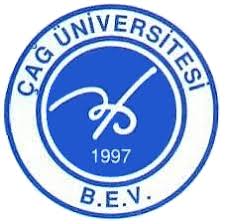 TIBBİ KAYIT VE HASTANE OTOMASYONU
Herhangi bir konuda yapılan inceleme ve araştırma sonucunu, düşünceleri veya gözlemleri bildiren belgelere rapor denir. 
Türkiye’de evlilik, işe giriş, maluliyet, askere elverişlilik, engelilik tespiti, okula kayıt, silah ruhsatı, spor lisansı, sürücü belgesi düzenlenmesi gibi birçok konuda farklı amaçla sağlık raporları verilmektedir. 
Bunlara ilaveten kişilerin hastalıklarında; istirahat, ilaç ve tıbbi malzeme temini gibi konularda da sağlık raporu düzenlenmesi gerekmektedir. 
Kişilerin belirli haklardan yararlanabilmesi için zorunlu olan sağlık raporları, sağlık hizmet sunumunun en önemli hizmetlerinden biri hâline gelmiştir
Diğer bir kapsamı ise; tıbbi raporlar, sigorta, kişisel zarar ve tazminat, yanlış tedavi, vasiyetname, vekâlet ve diğer adli vakalarda kullanıldıkları için başka bir önem taşımaktadırlar
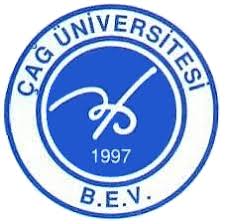 TIBBİ KAYIT VE HASTANE OTOMASYONU
Tıbbi raporlar; belirli kurallara uygun olarak hazırlanan, korunan, gerektiği zaman hizmete sunulan, hastanın tanı, tedavi ile yapılan sağlık hizmetlerinin sonucunu ve kararını içeren belgeler olup aşağıdaki özellikleri taşımaktadırlar
 Kapsamı ve kullanım alanları oldukça geniş ve çeşitlidir. 
Bir muayene, inceleme ya da bir analiz sonucunu ve kararını içeren belgedir.
Tek doktor ya da bir kurul tarafından düzenlenir. 
Doktorun bir kişinin, bedenî veya ruhsal sağlık durumu hakkında düzenlediği belgedir
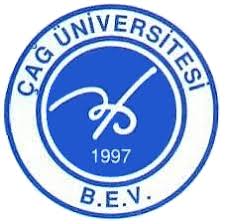 TIBBİ KAYIT VE HASTANE OTOMASYONU
Kişiye yapılan hizmetleri düzenli bir şekilde içeren bilgi, belge ve kaynaklardır.,
Tıbbi Sekreterler tarafından yazılmaktadır. 
Sosyal Güvenlik Kuruluşu (SGK), raporların otomasyon sistemi aracılığıyla yazılıp gönderilmesini istemektedir. 
Sağlık bilgi sisteminde tıbbi raporlar bilgisayar ortamında MEDULA programında yazılmaktadır
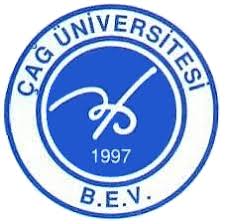 TIBBİ KAYIT VE HASTANE OTOMASYONU
TIBBİ RAPORLAR VE ÖZELLİKLERİ
 Tıbbi Sekreterlerin Raporlar Konusundaki Sorumlulukları:
Tıbbi raporları yazmak 
 Tıbbi raporların onaylanmasını sağlamak 
Tıbbi raporları kayıt etmek 
Tıbbi raporları dosyalamak
Tıbbi raporların ilgililere ulaşmasını sağlamak
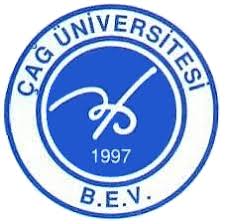 TIBBİ KAYIT VE HASTANE OTOMASYONU
Tıbbi Raporlar Düzenlenirken Dikkat Edilmesi Gereken Noktalar:
Eksiksiz olarak hazırlanmalıdır. 
Hastanın, raporları yazan ve onaylayanların kimlikleri açık yazılmalıdır. 
Doğru bilgiler içermeli, tarafsız ve gerekçeli olmalıdır. 
Zamanında düzenlenmiş olmalıdır. 
Kullanılabilir nitelikte olmalıdır. 
Yasal zorunluluklara cevap verecek şekilde hazırlanmalıdır. 
Kişisel bilgiler içerdiğinden gizliliği ve güvenliği sağlanmalıdır.
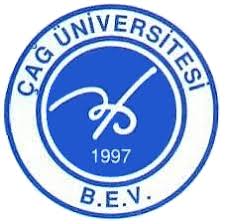 TIBBİ KAYIT VE HASTANE OTOMASYONU
Tıbbi Raporlar Düzenlenirken Dikkat Edilmesi Gereken Noktalar:
Raporlamada da hiyerarşik yetkilendirme mümkün olmalıdır. 
Test, grafik, her türlü barkod ve etiket raporları ortak bir raporlama altyapısını kullanmalıdır
Amacına uygun ve kolay okunabilir olmalıdır. 
 Kullanıcı hazırlanan raporu ekranda görme, rapor hazırlama aşamalarında geri-ileri gitme ya da iptal etme olanaklarına sahip olmalıdır. 
 Raporun büyüklüğü ile ilgili sayfa/satır uzunluğu gibi bilgiler ekranda izlenmelidir. 
 Ayrı bir dosyaya belli bir görsel ve elektronik formatta kayıt edilmesi mümkün olmalıdır. 
Kullanıcılar hazırlanmış ve onaylanmış raporları değiştirememelidir.
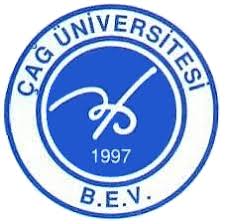 TIBBİ KAYIT VE HASTANE OTOMASYONU
RAPOR YAZMA AŞAMALARI 
Bilgilerin Toplanması: Raporun konusu, amacı ve toplanacak bilgiler, konu ile ilgili olmalı ve belirlenen amaca hizmet etmelidir.
Rapor Planının Hazırlanması: Raporun anlaşılabilmesi belli bir düzen içinde hazırlanmasına bağlıdır. Bir rapor planı genellikle aşağıdaki düzenlemeyi içermelidir. Hazırlanacak raporun türüne göre bu plana eklenecek veya çıkarılacak bölümler bulunabilir. 
Giriş 
Olaylar, olgular 
 Tartışma konuları 
Eleştiri ve öneriler (yorum) 
 Sonuç 
 Ekler
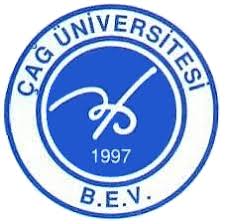 TIBBİ KAYIT VE HASTANE OTOMASYONU
Rapor Taslağının Yazılması: Elde edilen bilgiler değerlendirilerek, hazırlanan plan doğrultusunda taslak rapor yazılır.
 Rapor Taslağının Gözden Geçirilmesi: Yazılan taslak rapor, her türlü hatalardan arındırmak ve gerekiyorsa planda değişiklik yapmak için gözden geçirilir. 
Raporun Yazılması: Rapor, raporu hazırlayan ya da bir başkası tarafından yazım kurallarına uygun olarak bilgisayarda yazılmalıdır. 
Raporun Kontrol Edilmesi ve İmzalanması: Gerek yazım kuralları gerekse diğer hatalar açısından son olarak kontrol edilip eksiklikler ve hatalar düzeltilmelidir.
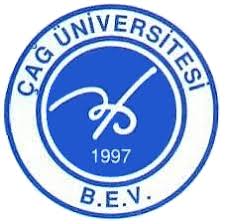 TIBBİ KAYIT VE HASTANE OTOMASYONU
TIBBİRAPORLARINSINIFLANDIRILMASI 
Genel olarak tıbbi raporlar; kullanılacağı yere ve veriliş amacına göre farklı şekillerde sınıflandırılmaktadır. 
Tıbbi İdari Raporlar
 Tıbbi konularda bir doktor ya da kurul tarafından düzenlenen, sağlık ve hastalık durumunu belirten belgelerdir. Bu raporlar birçok çeşitten oluşmaktadır. 
Sağlık raporları 
• Resmî veya özel kurumlara (Pilot, kaptan, polis ve özel güvenlikçi gibi) işe alınırken ihtiyaç duyulan rapor olup, bunlar özel yönetmeliklere göre düzenlenmektedir. 
• Sigorta raporları 
• Evlenme raporları
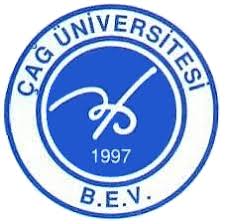 TIBBİ KAYIT VE HASTANE OTOMASYONU
3. Hastalık raporları 
İstirahat raporları
İlaç ve tıbbi malzeme kullanım raporları
Tedavi raporları 
Özürlü raporları 
Epikriz 
Ameliyat raporları
4. Doğum ve ölüm raporları
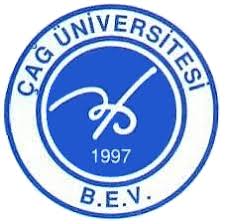 TIBBİ KAYIT VE HASTANE OTOMASYONU
5. Tıbbi Bilimsel Raporlar:
 Değişik tıbbi bilimsel konularda inceleme ve araştırmalar sonucunda düzenlenen, klinik muayene ve gözlem bulgularını, laboratuvar ve görüntüleme sonuçlarını içeren ve doktorların yararlanması için düzenlenen raporlardır.
 Bu raporlar aşağıdaki şekilde sınıflandırılmaktadır.
 Görüntüleme 
Biyokimya 
Elektrokardiyografi-EKG 
Elektroansefalografi– EEG
5. Manyetik Rezonans– MR
6. Ultrason 
7. Biyopsi
8. Patoloji raporlardır.
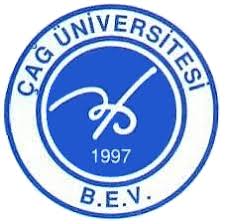 TIBBİ KAYIT VE HASTANE OTOMASYONU
Tıbbi- Adli Raporlar:
 Sağlık kurumlarında tanısı koyulan hastalığa ilişkin düzenlenen rapor olup hastanın sağlık durumunu, istirahat gerektirip gerektirmediğini, hastalığın belirlendiği zamanı ve düzeyini ifade etmektedir. 
Hastalıkla ilgili verilen raporlar şunlardır.
 İstirahat Raporları :Memur ve işçilerin kendi veya sevk edildikleri kurumlardaki doktorlar ya da sağlık kurulları tarafından verilen ve ne zaman istirahat etmesi gerektiğini belirten belgedir. 
SGK tarafından yayınlanan Sağlık Uygulama Tebliği’nde (SUT) istirahat raporlarının düzenleme şartları belirtilmiştir. 
Sigortalılara istirahat raporu bir defada en çok 10 gün olup, 20 günden fazla olanlar ise sağlık kurulunca verilmektedir.
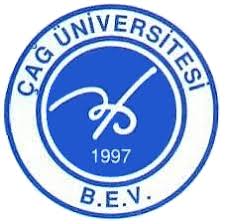 TIBBİ KAYIT VE HASTANE OTOMASYONU
İlaç ve tıbbi malzeme kullanım raporları 
 Sağlık raporuna bağlı ve katılım payından muaf ilaçlar için hazırlanmaktadır.
 Uzman düzeyinde poliklinik hizmeti veren kamu ve özel hastanelerde SUT’a göre hazırlanmaktadır. 
 Otomasyona uygun olan sağlık kurumlarında yazılmaktadır. Ülkemizde e-rapor uygulaması 01.11.2010 tarihi itibarıyla başlamış olup ilaç raporları MEDULA sistemini kullanan 2. ve 3.basamak sağlık hizmeti sunucuları tarafından elektronik ortamda gönderilmektedir. 
 E-Rapor uygulamasında rapor onaylama yetkisi başhekimlikçe görevlendirilen personeller tarafından yapılmaktadır.
MEDULA sisteminde onaylanan raporların, sağlık hizmeti verenler tarafından silinmesine veya düzeltilmesine izin verilmemektedir.
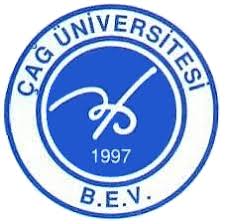 TIBBİ KAYIT VE HASTANE OTOMASYONU
Değiştirilmesi gereken e-raporlar hastaneler tarafından silinip düzeltilebilmektedir. 
 Otomasyonun bulunmadığı kurum ve kuruluşlarda matbu olarak bulunan ilaç kullanım raporu ilgili poliklinik uzmanı tarafından düzenlenmektedir.
 İlaç kullanım ve muafiyet raporlarının düzenlenmesinde dikkat edilmesi gereken noktalar 
 Bilgiler eksiksiz olmalıdır.
T.C. kimlik numarası girilmelidir. 
Teşhis ve ICD–10 kodu yer almalıdır. 
 İlaç dozları belirtilmelidir. 
Teşhis ve etken maddenin isminde kısaltma yapılmamalıdır.
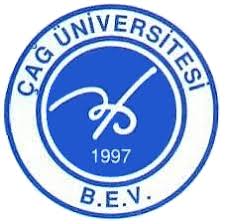 TIBBİ KAYIT VE HASTANE OTOMASYONU
İlaç kullanım ve muafiyet raporlarının düzenlenmesinde dikkat edilmesi gereken noktalar 
Raporu düzenleyen doktor, rapor bilgileri, etken madde, kullanım dozu, ICD–10 kodu ve tedavideki düzeltmeleri MEDULA’dan yapmalıdır. 
 Teşhislerde hiçbir şekilde düzeltme, ekleme yapılmamalıdır. 
 İlaç kullanım raporları en fazla iki yıl süre ile geçerlidir. Ancak, doktorun ilgili ilacın daha kısa süreli kullanımını gerekli gördüğü durumlarda, etken madde ismine ilaveten kullanım süresini de yazabilmektedir
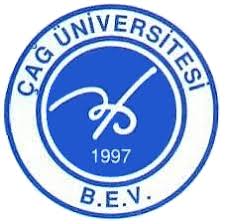 TIBBİ KAYIT VE HASTANE OTOMASYONU
Sağlık Kurulu Raporları 
 Yataklı tedavi kurumlarında, tek hekimin yetkisi dışında kalan konularda kişilerin sağlık durumları hakkında karar vermeye yetkili organlardır. 
 Sağlık kurulu raporları ilgili alanda üç uzman doktor, yoksa ilgili dal uzmanı ile birlikte bu uzmanlık alanına en yakın alanlardan iki uzman doktorun katılımı ile üç uzman doktor tarafından verilmektedir. 
 Sağlık Bakanlığı’nın yetki verdiği sağlık kurumu ve üniversite hastanelerinden verilmekte olup, başka bir hastaneye teyit ettirilmemektedir. 
 Özel hastanelerde, sağlık kurulu raporu düzenlenmesi hakkında genelge hükümleri çerçevesinde, sağlık kurulu raporu düzenlenebilmektedir.
 Sağlık kurulu raporları 2 (iki) nüsha düzenlenerek başhekim tarafından onaylanır ve bir nüshası muhafaza edilir
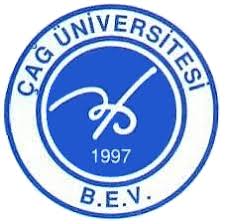 TIBBİ KAYIT VE HASTANE OTOMASYONU
Engelli Sağlık Kurulu Raporu 
 Engelli sağlık kurulu raporları, engellilik derecesi ve sınıflandırması kanunlarca belirlenen esaslara göre düzenlenmekte olup bu raporlardan bazıları; 
 Engellilerin istihdamı 
 Özel eğitim okullarına kabulü
 Sosyal Hizmetler ve Çocuk Esirgeme Kurumu’na kabulu 
 Vergi indirimi 
 Sakat ve maluller 
 65 yaşını doldurmuş muhtaç, güçsüz ve kimsesiz kişilere aylık bağlanması için verilmektedir.
TIBBİ KAYIT VE HASTANE OTOMASYONU
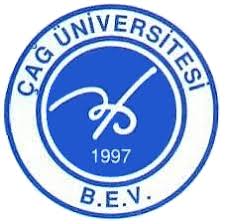 Engelli Sağlık Kurulu Raporunun Doldurulması 
 Rapor formunun tüm bölümleri eksiksiz doldurulmalıdır. 
 Raporlarda fotoğrafın bulunması zorunludur. 
 Muayene tarihi, kayıt numarası, bulgular ve teşhis ayrıntılı olarak yazılmalıdır. 
 Tanı, tetkik ve laboratuvar bulguları forma eklenmelidir. 
 Klinik bulgular, radyolojik tetkikler ve laboratuvar sonuçları formun ilgili bölümlerine kısaca yazılmalıdır. 
 İlgili kişilerce imzalanmalı, okunaklı bir şekilde kaşelenip mühürlenmelidir. 
 Kurum müracaatlarında üç nüsha, kişisel müracaatlarda ise iki nüsha olarak düzenlenmeli ve bir nüshası kuruma gönderilmelidir. Bir nüshası gerektiğinde belgelendirilmesi amacıyla sağlık kuruluşunda arşivlenmelidir
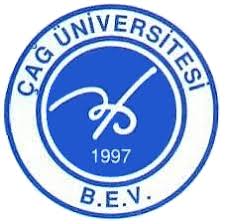 TIBBİ KAYIT VE HASTANE OTOMASYONU
Ameliyat Raporları:
 Ameliyat raporu hazırlanmalı ve hastanın dosyasında mutlaka saklanmalıdır.
 Ameliyat öncesindeki tanı çok önemli olduğundan mutlaka kayıt edilmelidir.
 Ameliyatta yapılan cerrahi işlemle ilgili açıklayıcı bilgiler, normal ve anormal bulgular, uygulanan işlemler, ligasyon ve sütur uygulamaları, kan transfüzyonu, intravenöz infüzyon uygulamaları belirtilmelidir.
 Ameliyat sonrası tanı mutlaka yazılmalıdır. 
Ameliyat sonunda hastanın durumu cerrah tarafından detaylı olarak tanımlanmalı ve rapor en kısa sürede yazılmalıdır
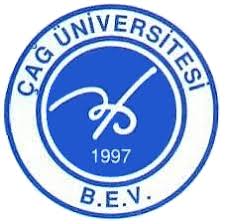 TIBBİ KAYIT VE HASTANE OTOMASYONU
Adli Tıp Raporları:
Adli raporlar, yargı ve diğer kuruluşlar tarafından oluşturulan standart formlara göre hazırlanmaktadır. Adli nitelik kazanmış vakalarda, adli makamlarca doktordan istenen ve kişinin durumu ile ilgili tespitleri içeren, doktorun görüş ve kanaatini bildiren raporlardır. 
Dava dosyasında yer alan delil niteliğinde belgeler olup kişinin beden ve ruh sağlığı ile kişideki zararın durumunu ve oranını belirlemektedir. 
Tekniğine uygun ve zamanında hazırlanmayan raporlar; sürecin uzaması, adli olayların işlemesinde eksiklik ve sıkıntılara, ileride telafisi zor sorunlara yol açmakta ve ayrıca doktora yasal sorumluluklar yüklemektedir. 
Adli tıp raporları, cumhuriyet savcılıkları, mahkemeler, polis ve jandarma karakolları tarafından talep edilmektedir
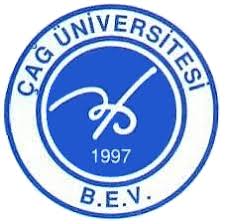 TIBBİ KAYIT VE HASTANE OTOMASYONU
Adli tıp raporları konularına göre aşağıdaki şekilde sınıflandırılmaktadır. 
 Yaralanma raporları 
Cinsel suç raporları 
Adli psikiyatri raporları 
Yaş tayini raporları 
Maluliyet raporları 
Alkol raporları
 Keşif ve otopsi raporları 
Sonuçlarına Göre Adli Raporlar 
Geçici rapor • Kesin rapor • Ek rapor
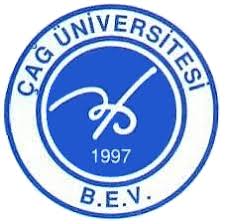 ÖRNEK SORU
Aşağıdakilerden hangisi tıbbi raporların özelliklerinden biri değildir? 
Hastanın tanı, tedavi ve yapılan sağlık hizmetlerinin sonucunu bildiren belgelerdir. 
Kapsamı ve kullanım alanları oldukça geniş ve çeşitlidir. 
Sadece bir tek doktor tarafından düzenlenir. 
Kişilerin, bedeni veya ruhsal sağlık durumları hakkında düzenlenen dokümanlardır. 
Sosyal Güvenlik Kuruluşu raporların otomasyon sistemi aracılığıyla gönderilmesini istemektedir.
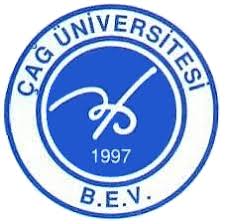 ÖRNEK SORU
Aşağıdakilerden hangisi hastalık raporlarından biri değildir? 
İstirahat raporları
Sigorta raporları 
 Özürlü raporları 
 Epikriz 
 Ameliyat raporları